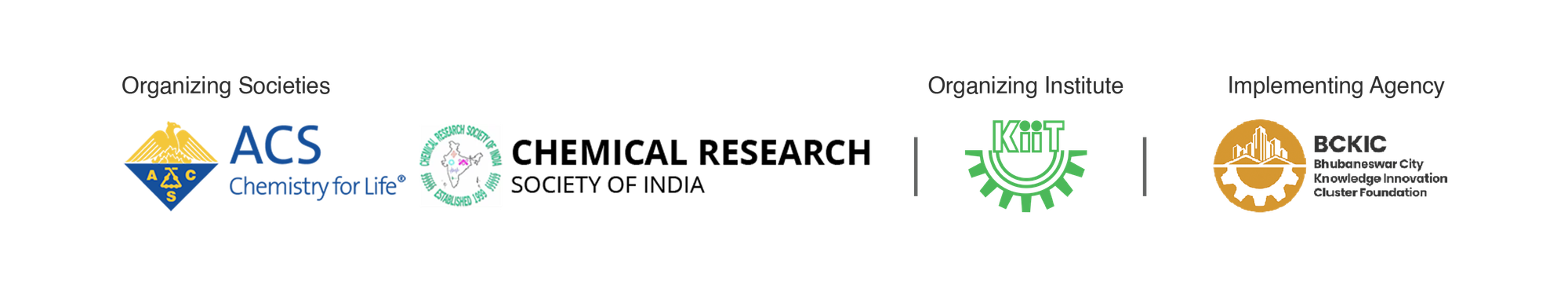 Author’s Institute Logo
ACS-CRSI Early Career Researchers’ Symposium 2024
October 22-23, 2024 | KIIT University, Bhubaneswar, Odisha, INDIA
Title of the work
Presenting Author 1, Author 2, Author 3….. Corresponding Author*
Institute 1, Institute 2,….
Corresponding Author,s E-mail id
Results & Discussion
Objective/Aim of the study
Methodology/ Experimental
Conclusion & Innovation
References
Poster size - 84.1 cm x 118.9 cm (A0 Paper, Portrait)